Unit 6  Do you like bananas?
Section A  (1a～1c)
WWW.PPT818.COM
1．tomato
西红柿，变复数时要在词尾加­es，即tomatoes。
【拓展】以­o结尾的名词，有生命的需在词尾加­es，如：potatoes(土豆)，heroes(英雄)；无生命的名词，复数加­s，如：radios(收音机)，photos(照片)。
2．strawberry
草莓，变复数时，需要将y变i，再加­es，即strawberries。
3．orange的用法
(1)名词，意为“橙子”，复数形式为oranges。
(2)意为“橙色”。
(3)意为“橙汁”，此时为不可数名词。
4．Do you like bananas？你喜欢香蕉吗？
Do you like…？是一般现在时的一般疑问句，用来询问对方是否喜欢某物。肯定回答用Yes，I do.否定回答用No，I don't.
【拓展】(1)like作动词，后接名词或代词作宾语。like sb./sth.意为“喜欢某人/某物”。
(2)like作动词，后接动词不定式或v­ing形式。意为“喜欢做某事”。即：like to do sth./like doing sth.。
(3)like还可以作介词，意为“像……”，后接名词或代词作宾语。常用短语有：
look like“看起来像……”
be like“像……一样”
5．salad
名词，意为“沙拉”，是不可数名词。
ice­cream
hamburger
banana
milk
tomato
strawberry
二、用所给词的适当形式填空。
7．Mary likes ___________(strawberry)，but she doesn't like _______ (pear)．
8．—_____ you _____ (like) oranges?
—No，I _____(do not)．
9．I like _________(tomato)．
10．Gina and Cindy _____(like) ice­cream.
strawberries
pears
Do
like
don't
tomatoes
like
三、单项选择。
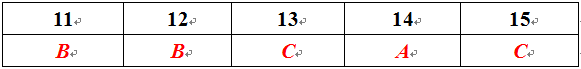 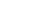 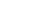 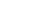 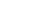 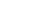 11.—Do they like these books?
—No，they ______．
A．doesn't　　　B．don't　　　C．do
12．—______ these your photos?
—Yes.______ you like ______？
A．Do，Do，them  　　B．Are，Do，them
C．Are，Are，it
13．Bob ______ oranges，but Bill ______ them.
A．like，don't like  　　B．like，doesn't like
C．likes，doesn't like
14．Mary and Gina don't like ______．
A．bread  B．a bread  C．breads
15．—______ he like pens?
—Yes，he ______．
A．Is，is  　　B．Does，is
C．Does，does
四、按要求完成句子。
16．I like salad.(变一般疑问句)
____ _____ like salad?
17．—Do you like tomatoes？(作肯定回答)
—____，I ___．
18．—Do you like milk？(作否定回答)
—____，I _____．
19．I like hamburgers.(变否定句)
I ______ ______ hamburgers.
20．It is a strawberry.(变复数句)
_____ ____ strawberries.
you
Do
Yes
do
No
don't
don't
like
They
are
五、根据汉语完成句子。
21．你喜欢汉堡包吗？
____ you____ ___________?
22．他有一些草莓。
He _____ some ____________．
23．他不喜欢沙拉。
He ______ _____ salad.
24．这儿有一些西红柿。你喜欢它们吗？
Here ____ some _______．____ you like_____?
25．她每天吃一个桔子。
She has ____ ________ every day.
like
hamburgers
Do
has
strawberries
doesn't
like
them
are
tomatoes
Do
an
orange
六、从方框内选句子补全对话。
A：Hello，Sam！Our classmates are coming to see us.
B：26.____
A：Lucy and Alan.
B：Great！27.____
A：Sure.What food do they like？Do you know?
B：Lucy likes hamburgers and salad.
A：28.____ Does he like milk and bread?
B：No，he doesn't like them.
A：29.____
B
E
C
D
B：Oh，he likes fruit.He likes apples and pears.
A：OK.30.____
B：Sounds good!
A
A．Let's get hamburgers，salad and some fruit now.
B．Who?
C．What about Alan?
D．What does he like?
E．Let's think about the food for lunch.